2014 Annual Report
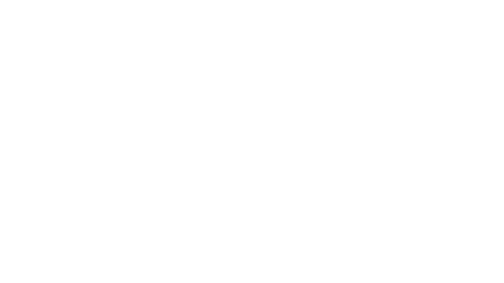 “he made himself nothing    by taking the very nature of a servant,    being made in human likeness.”
                                           Philippians 2:7
Mongolia UBF
World Mission
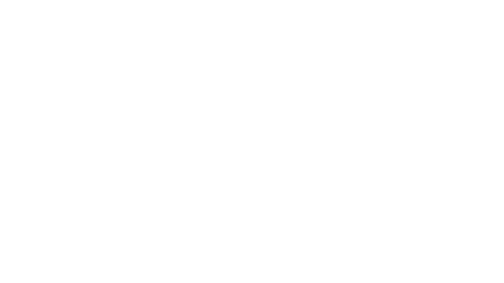 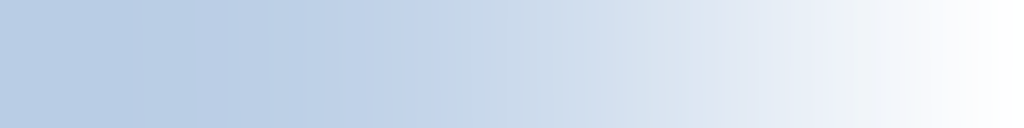 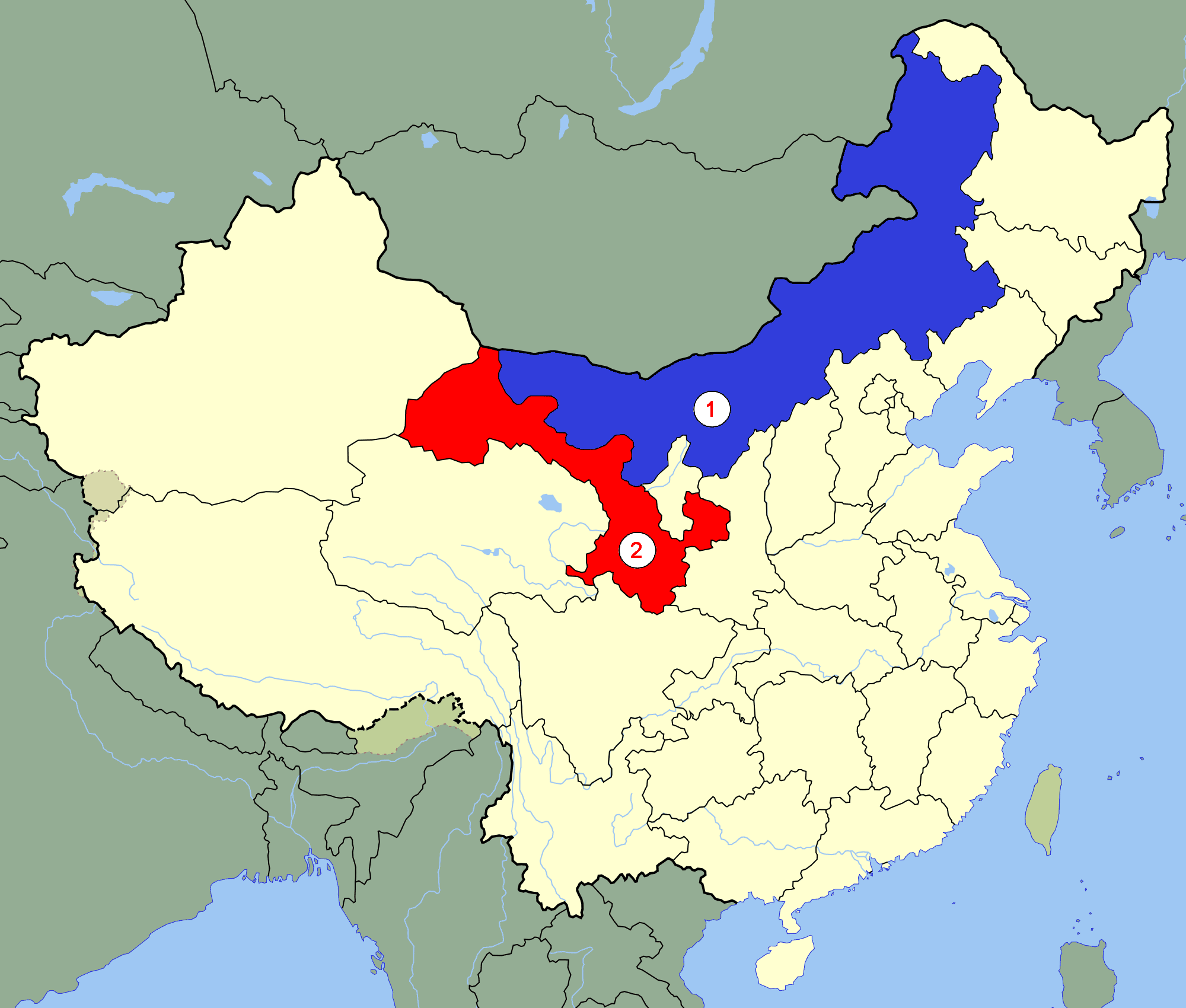 Inner                               Mongolia
 (Khukh Khot)
3 missionaries

2. Gansu
   (Lanzhou)
2 missoinaries
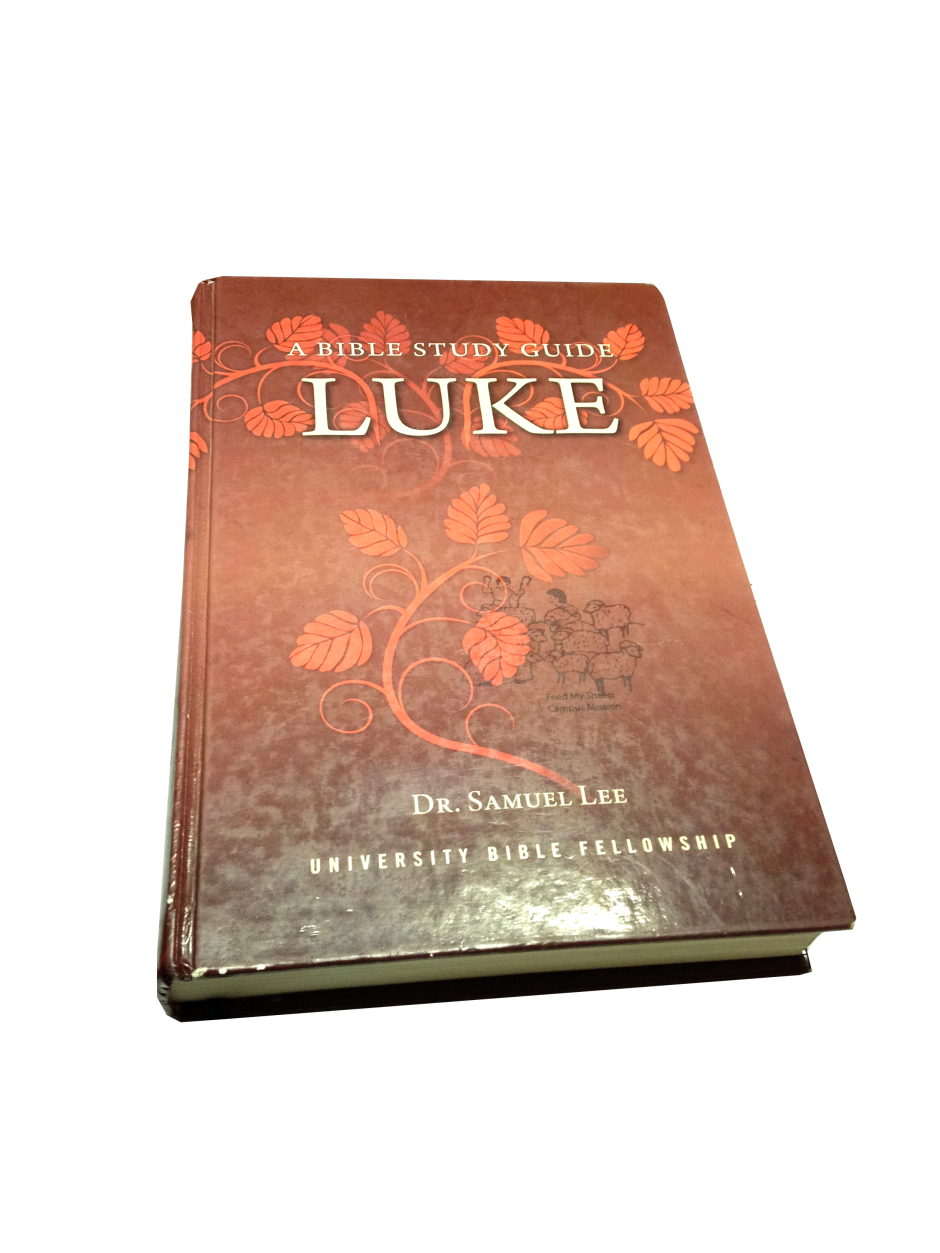 Words of God
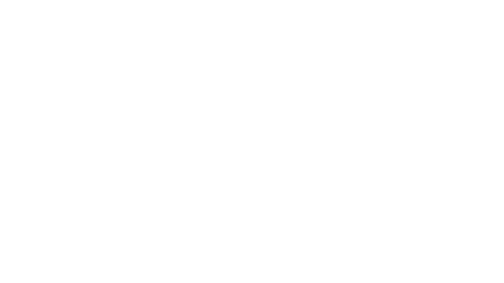 NUM Chapter
 I, II Samuel
 Acts
 Ephesians
 John

West UB Chapter
 Luke
“You give them something to eat” 
Luke 9:13
Spring Conference
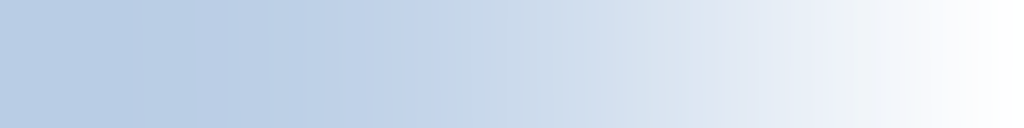 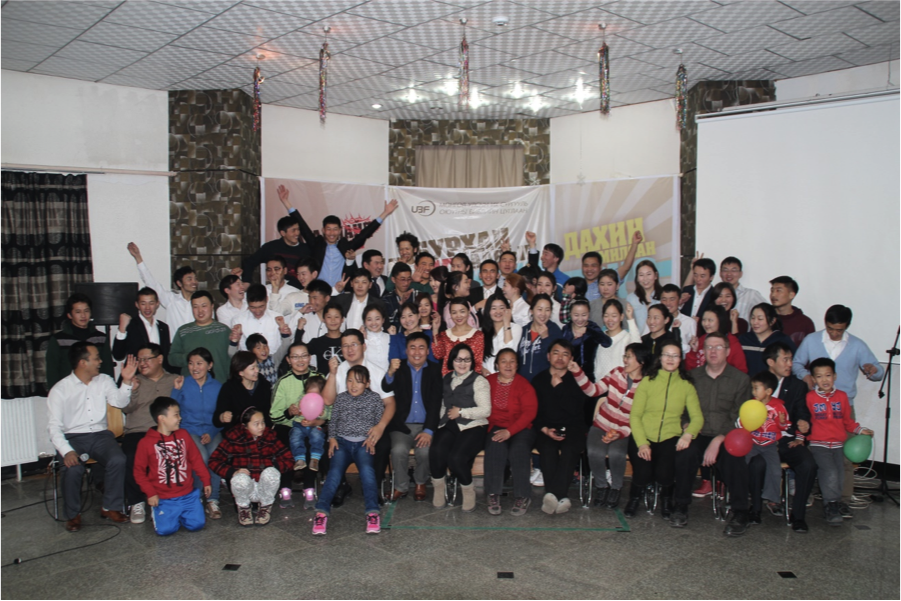 NUM 4.18-20
Spring Conference
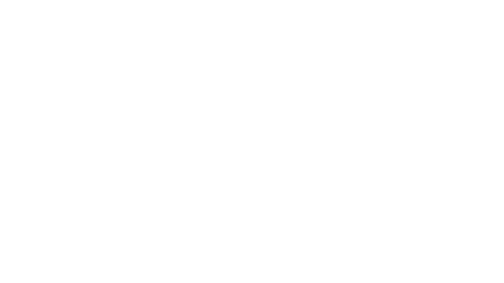 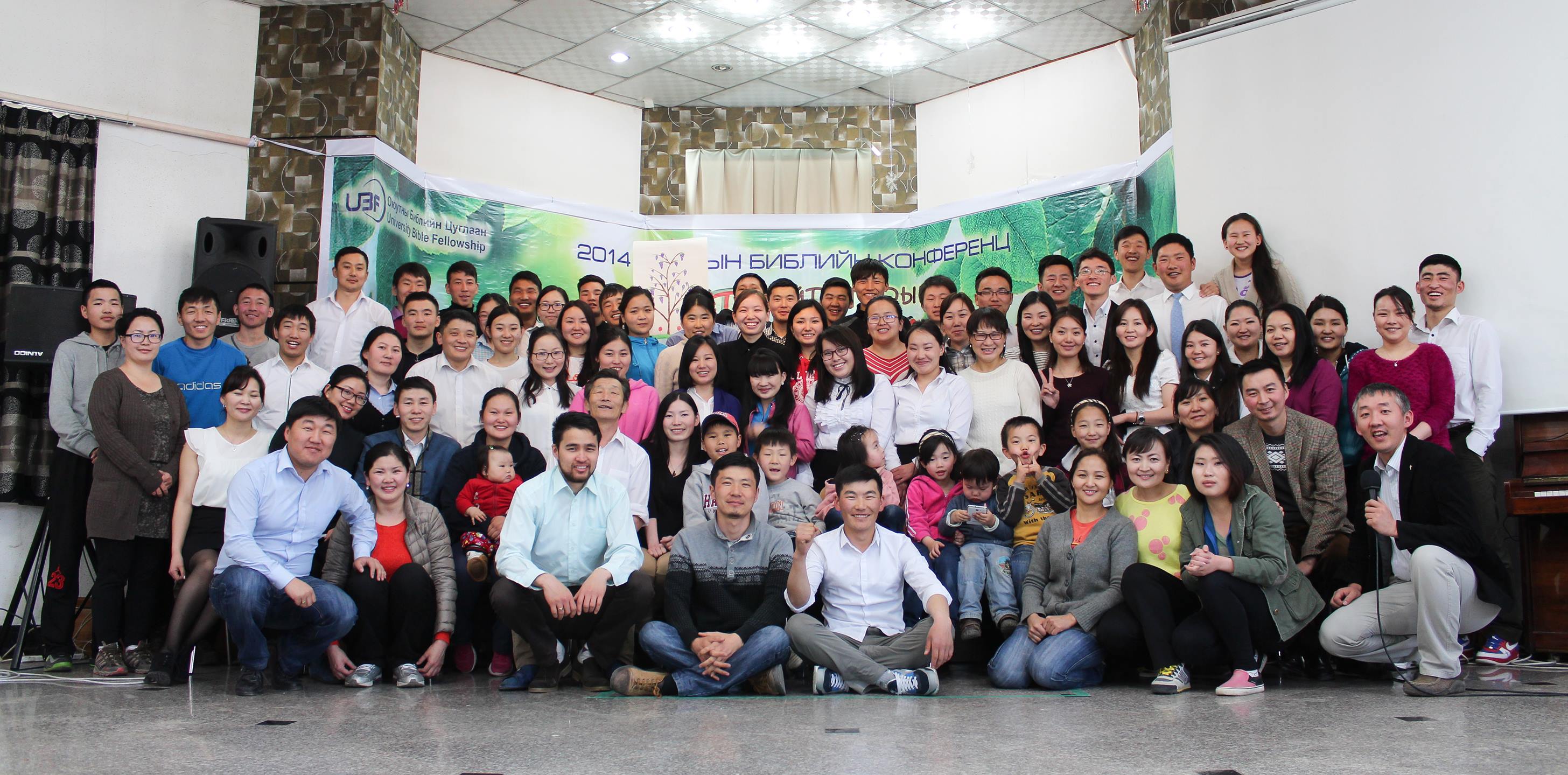 EAST UB  4.25-27
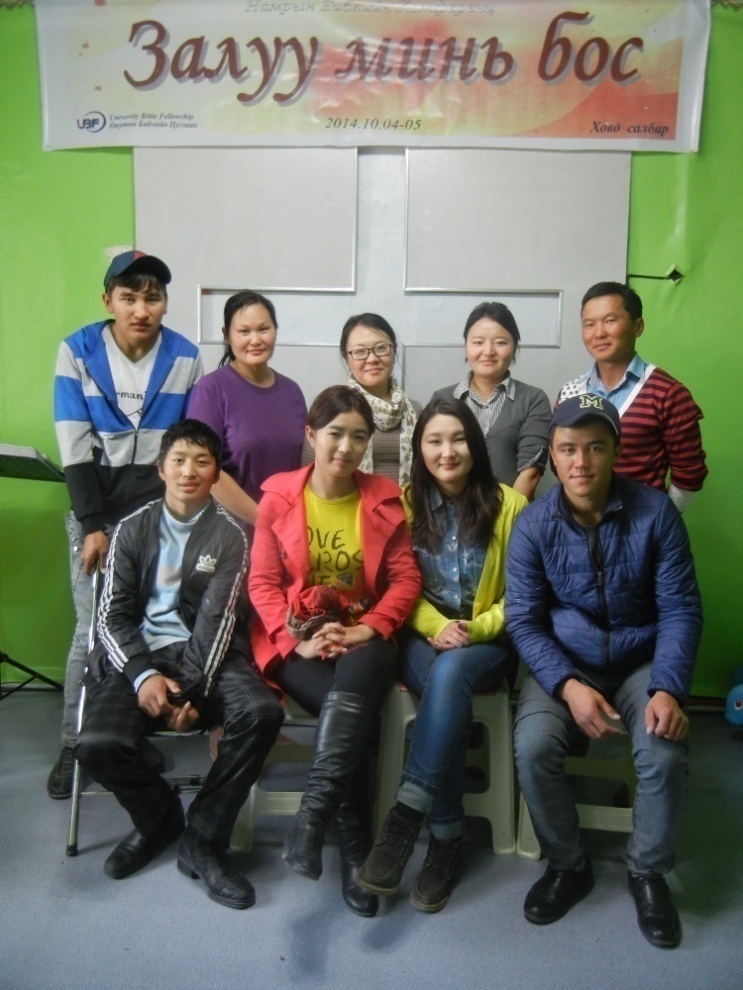 Khovd Chapter
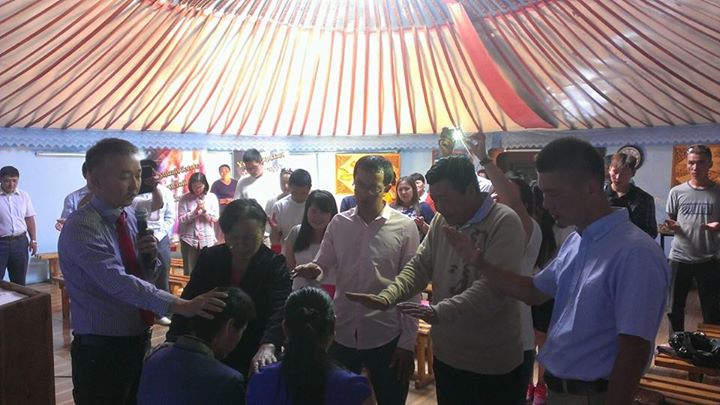 Autumn Conference
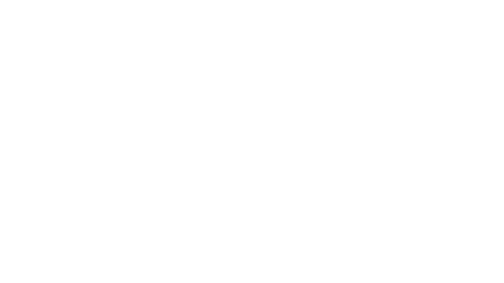 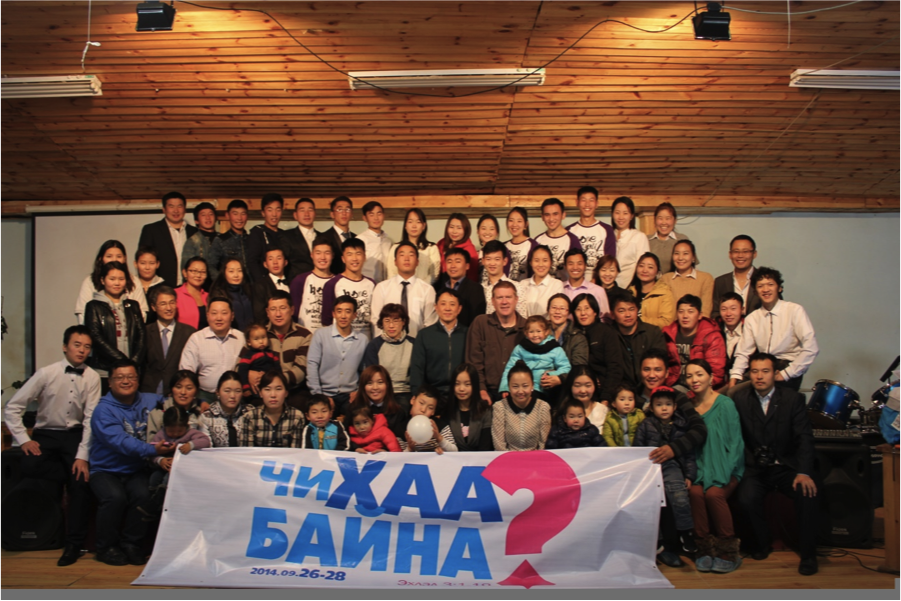 NUM 9.26-28
Autumn Conference
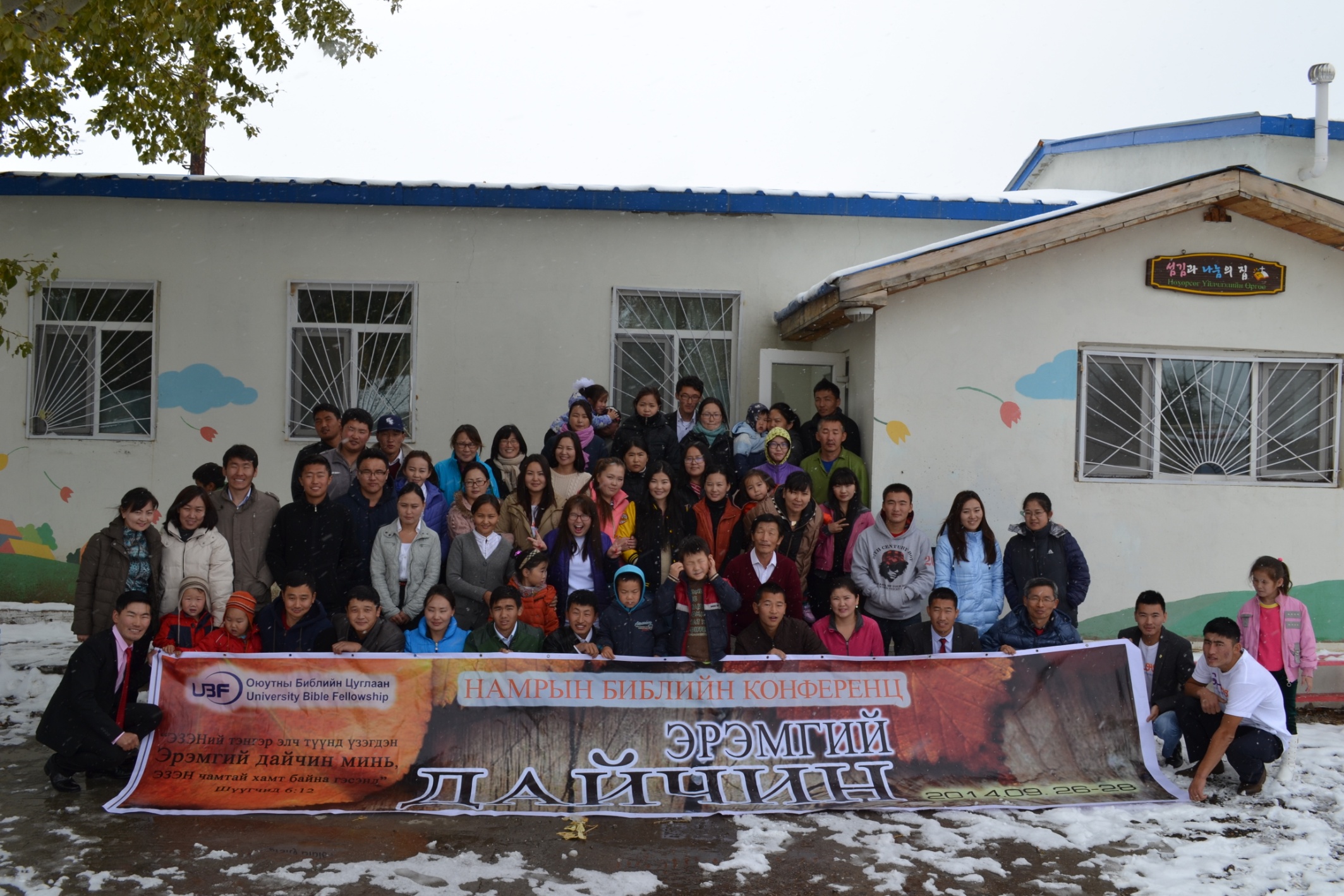 Autumn Conference
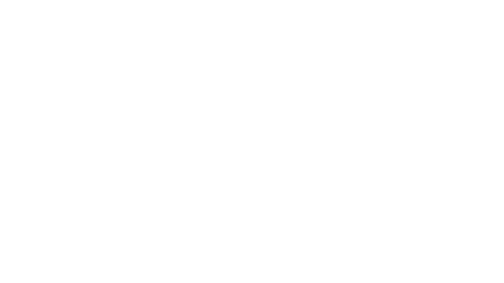 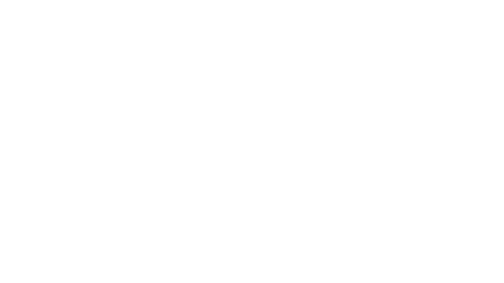 EAST 9.26-28
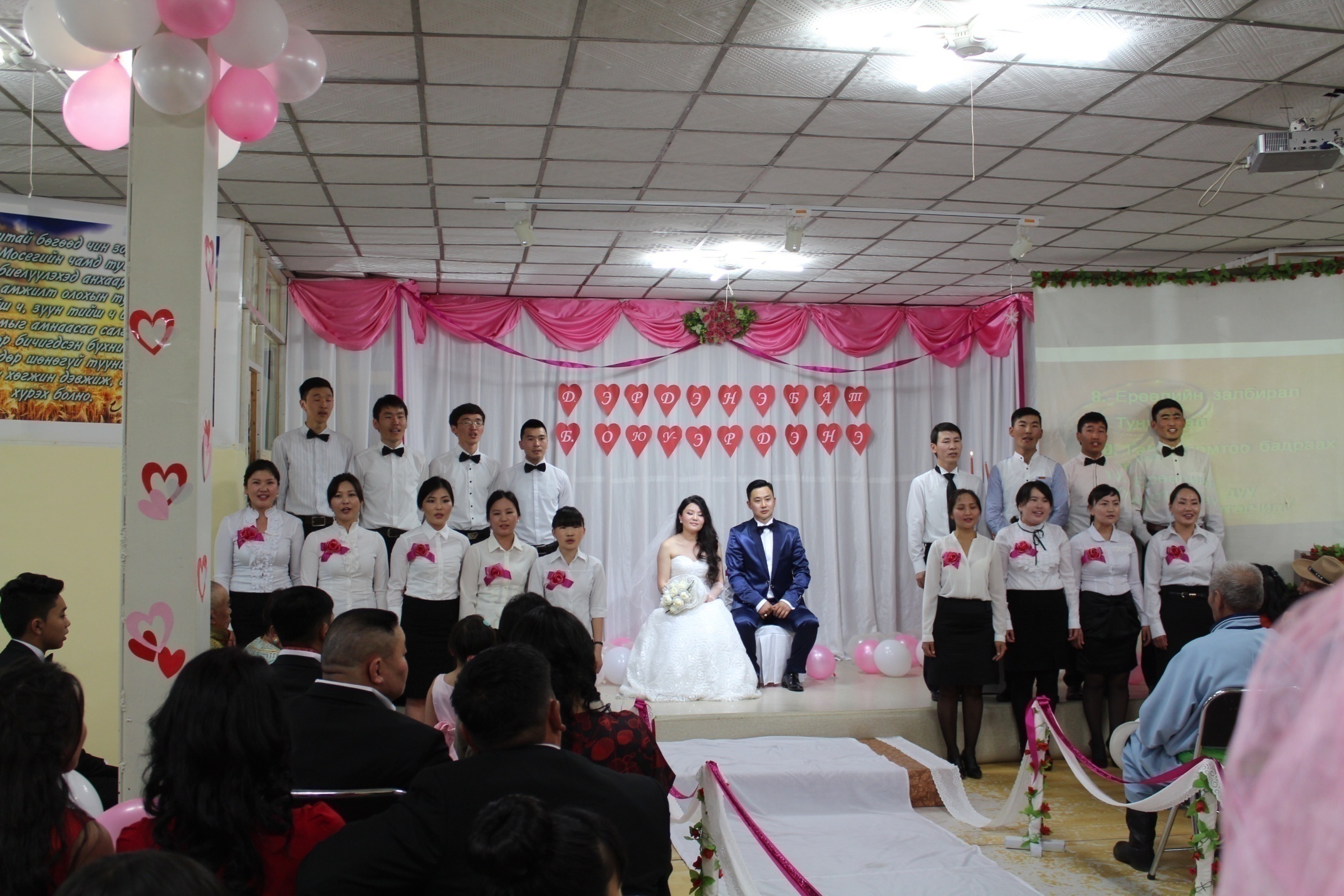 Erdenebat & Oyu-Erdene (East UB) 5.30
West UB
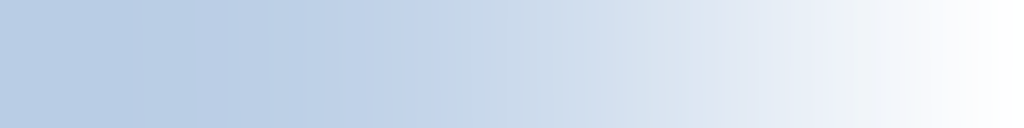 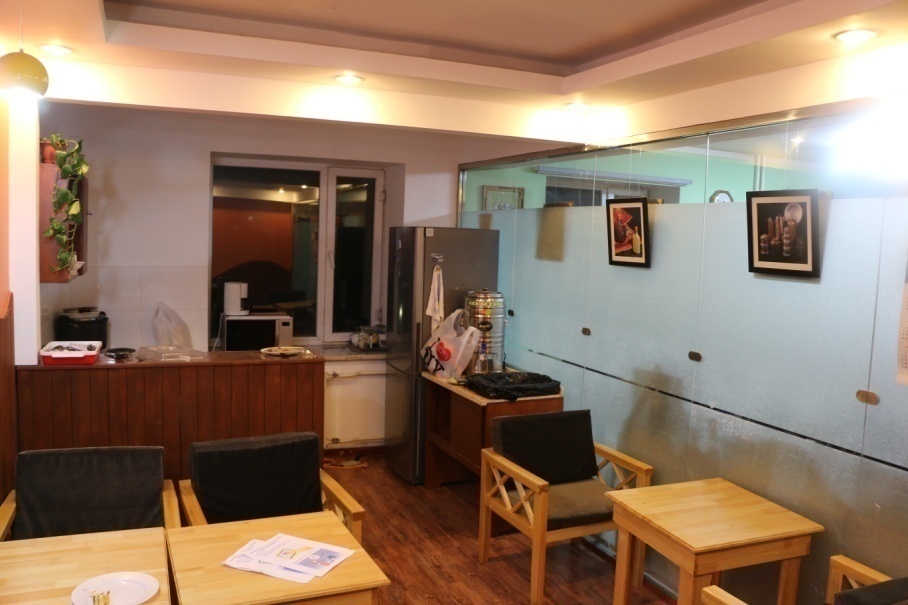 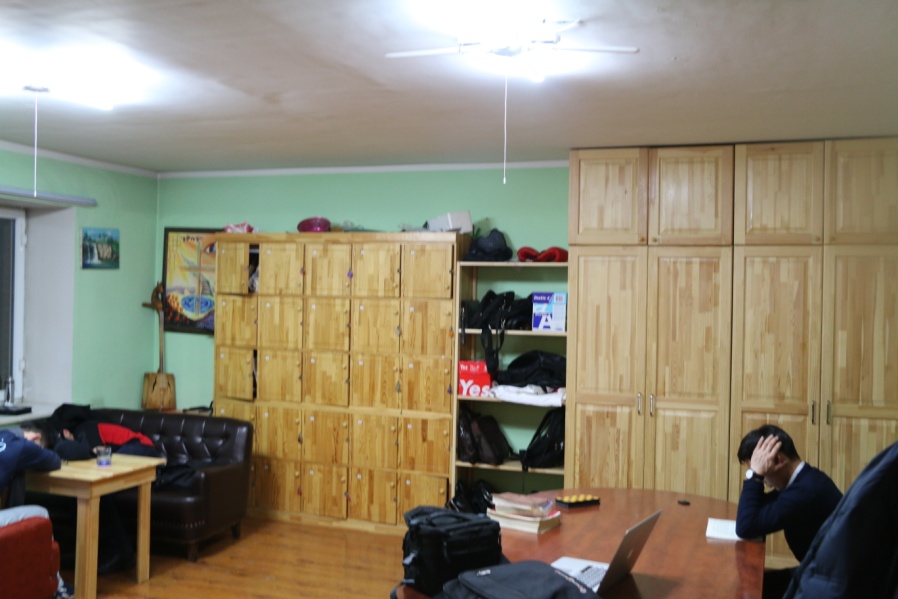 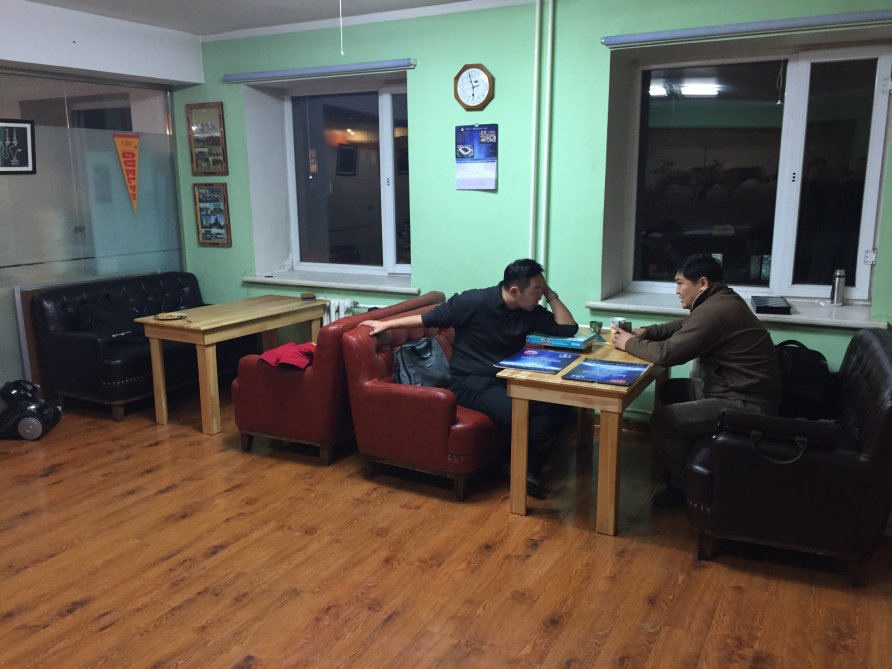 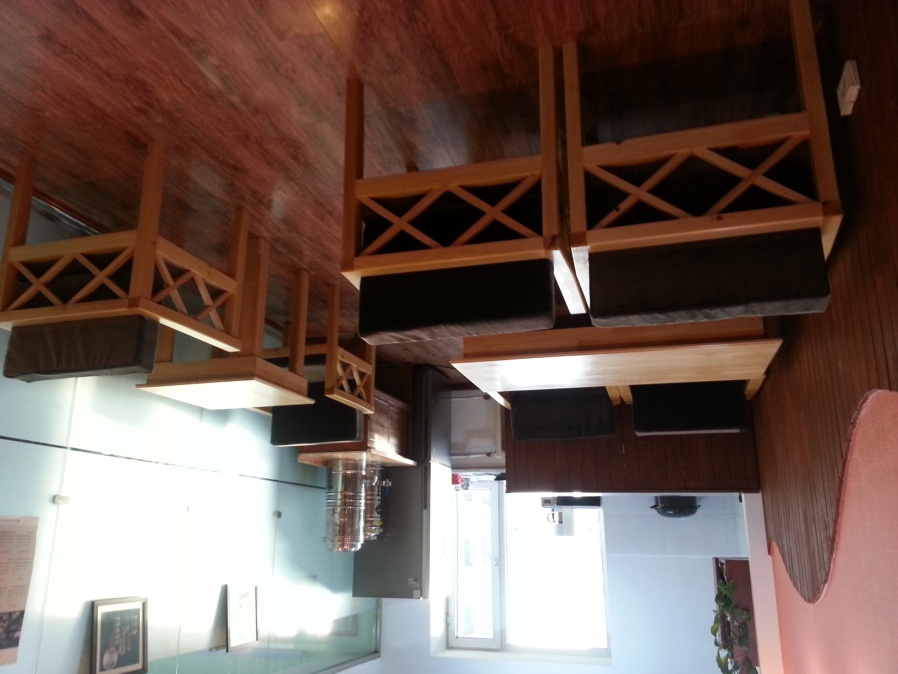 Cafe                                          The men’s room
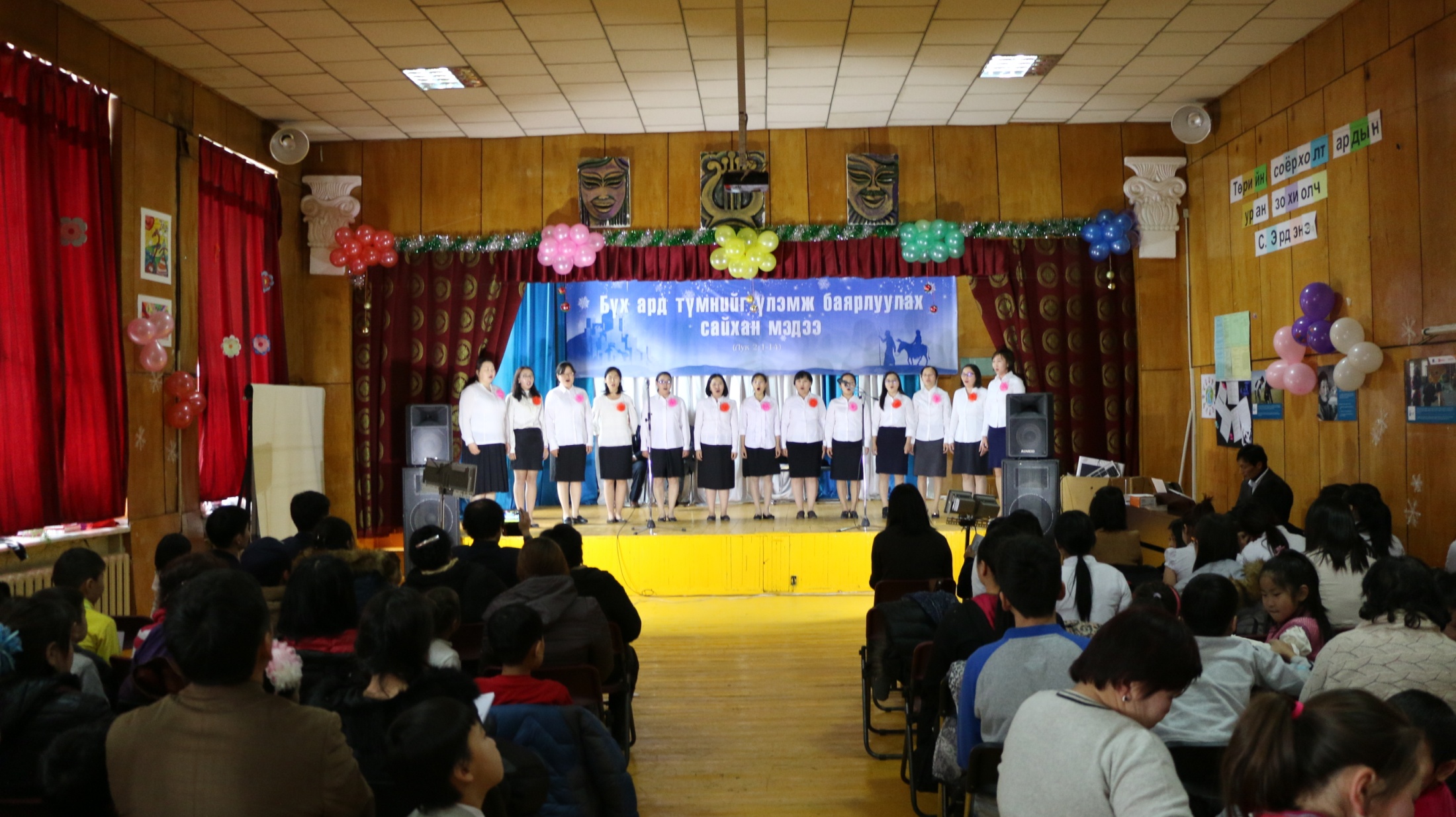 Christmas Worship (West UB)  
12.24
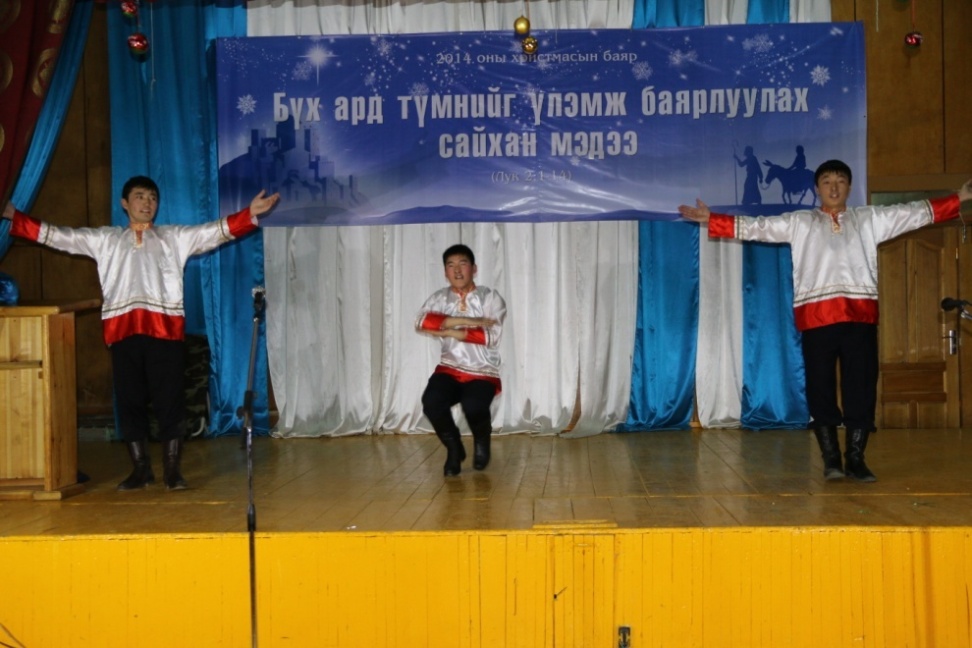 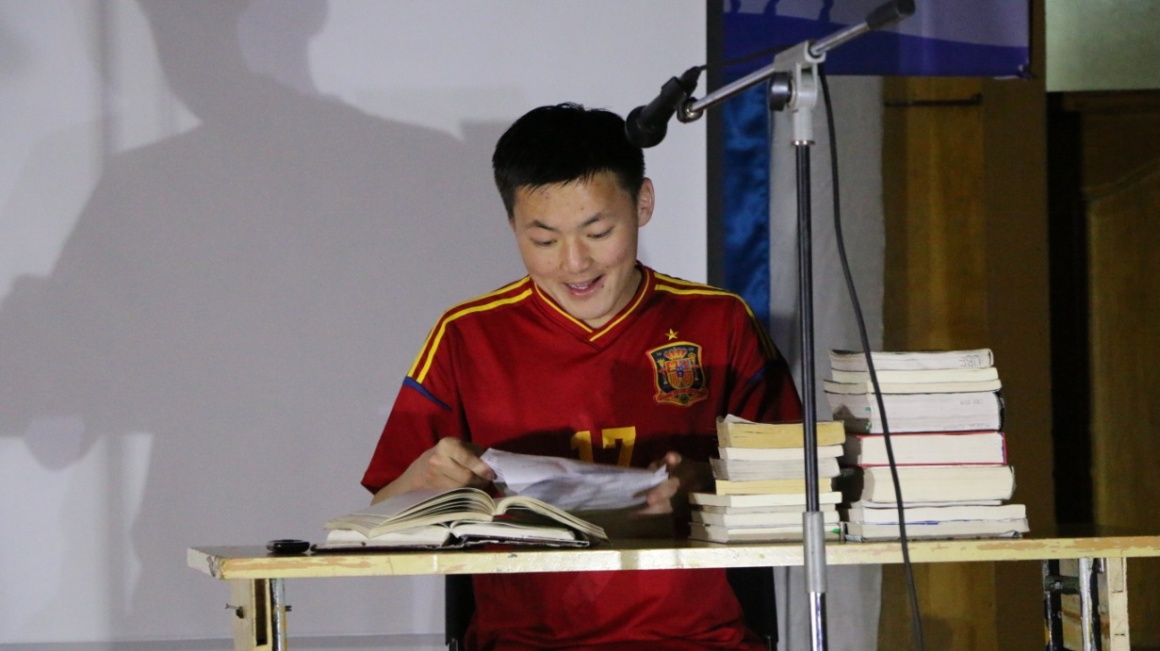 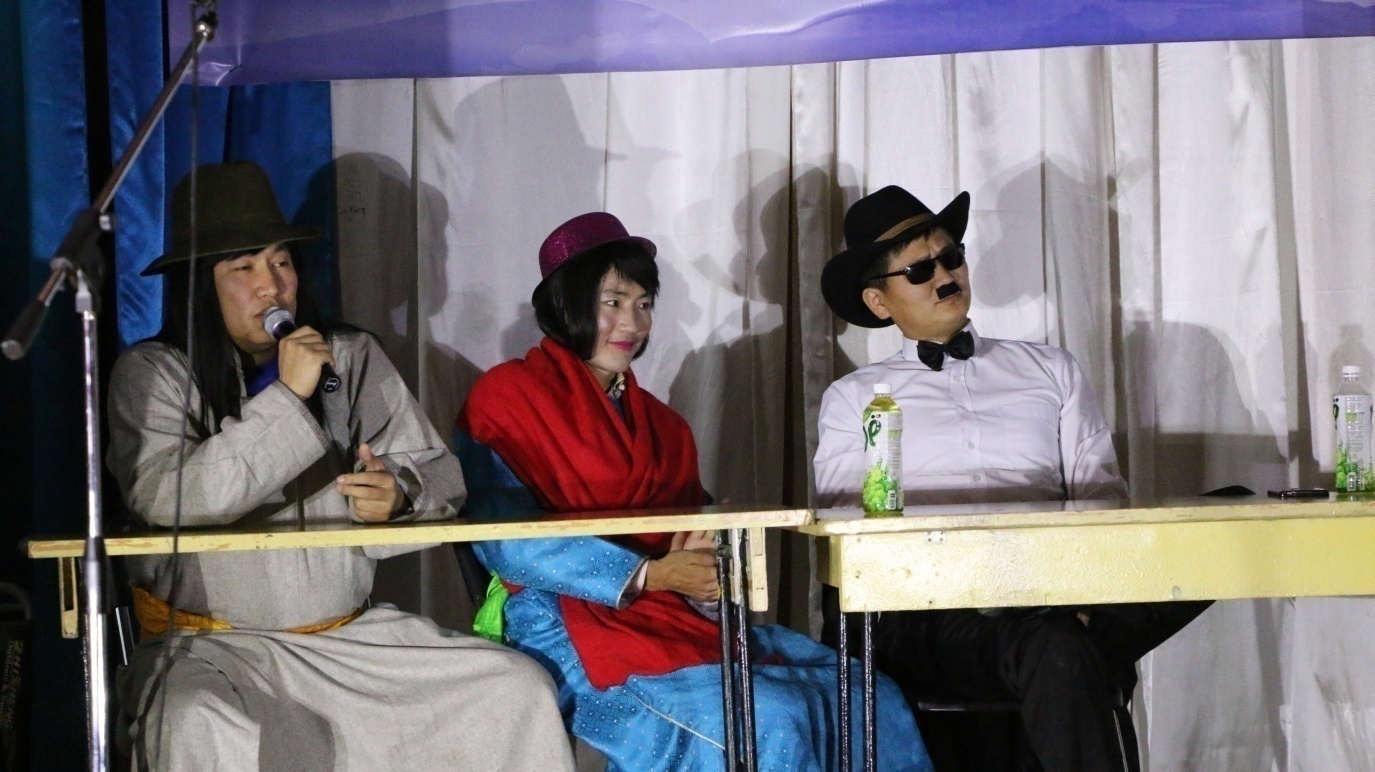 Christmas Carol, Drama, Russian Dance
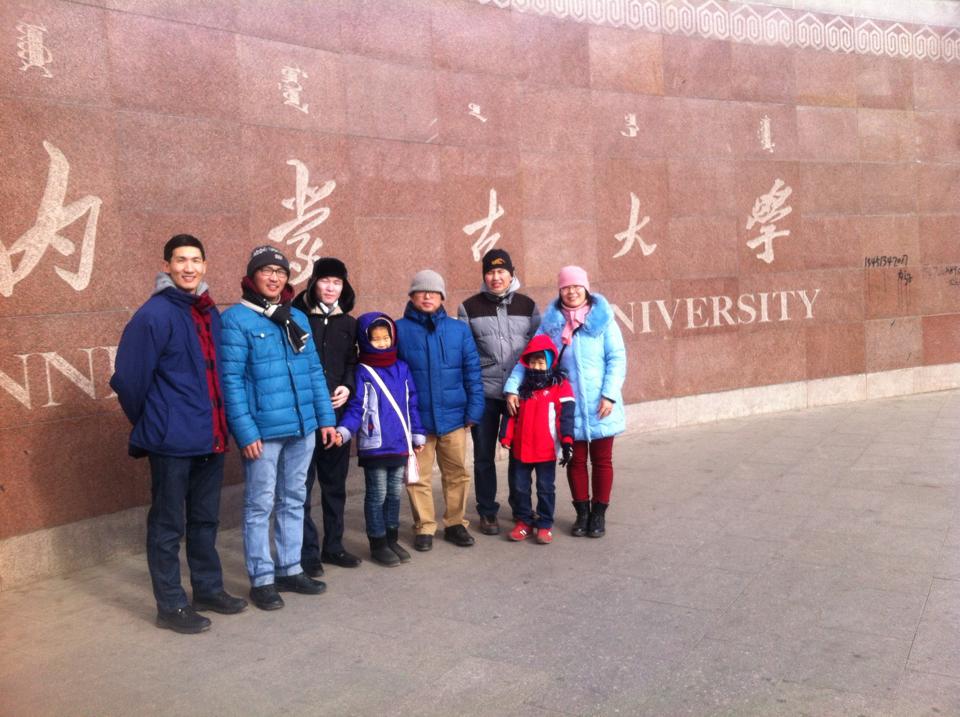 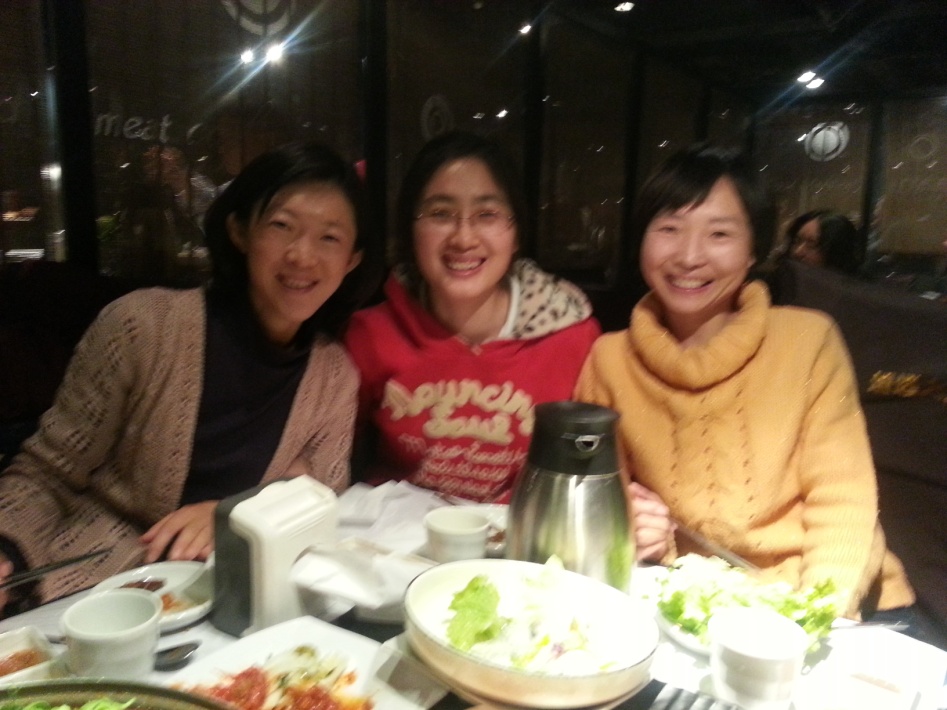 Christmas Party with co workers
2015  My key verse
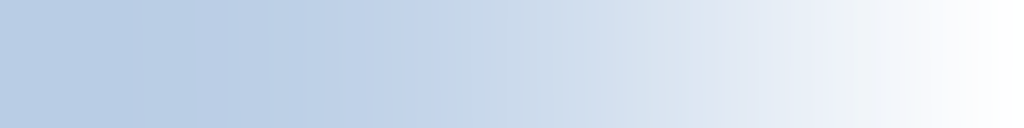 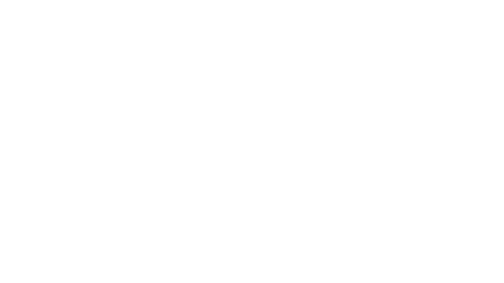 “What you heard from me, keep as the pattern of sound teaching, with faith and love in Christ Jesus. Guard the good deposit that was entrusted to you – guard it with help of the Holy Spirit who lives in us.
                                     2 Timothy 1:13,14
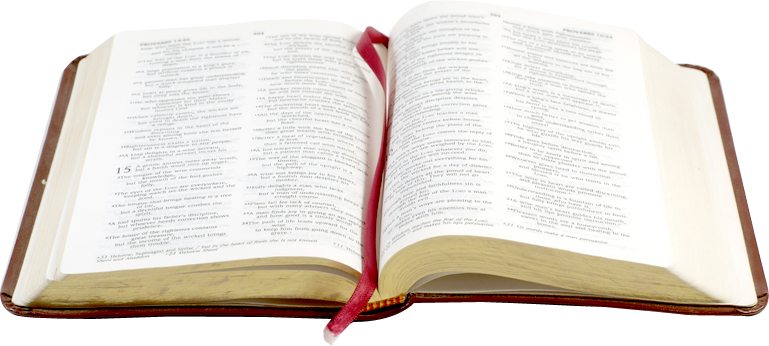 Thank You!